Future Collider Projects at CERN








Daniel Schulte
Jahresversammlung der deutschen Teilchenphysik
 Bad Honnef  - 23rd November 2013
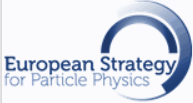 The European Strategy for Particle Physics 
Update 2013
c) Europe’s top priority should be the exploitation of the full potential of the LHC, including the high-luminosity upgrade of the machine and detectors with a view to collecting ten times more data than in the initial design, by around 2030. This upgrade programme will also provide further exciting opportunities for the study of flavour physics and the quark-gluon plasma.
HL-LHC from a study to a PROJECT
300 fb-1 → 3000 fb-1
including LHC injectors upgrade LIU (Linac 4, Booster 2GeV, PS and SPS upgrade)
Ambitious Post-LHC Accelerator Project at CERN
d) CERN should undertake design studies for accelerator projects in a global with emphasis on proton-proton and electron-positron high-energy frontier machines. These design studies should be coupled to a vigorous accelerator R&D programme, including high-field magnets and high-gradient accelerating structures, in collaboration with national institutes, laboratories and universities worldwide.
HGA
HFM
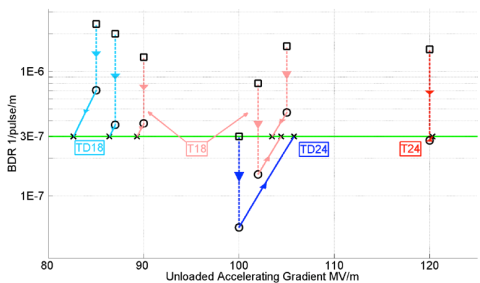 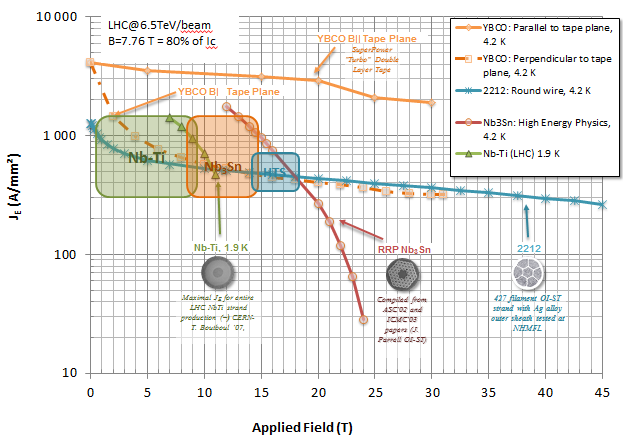 F. Bordry
CLIC Site
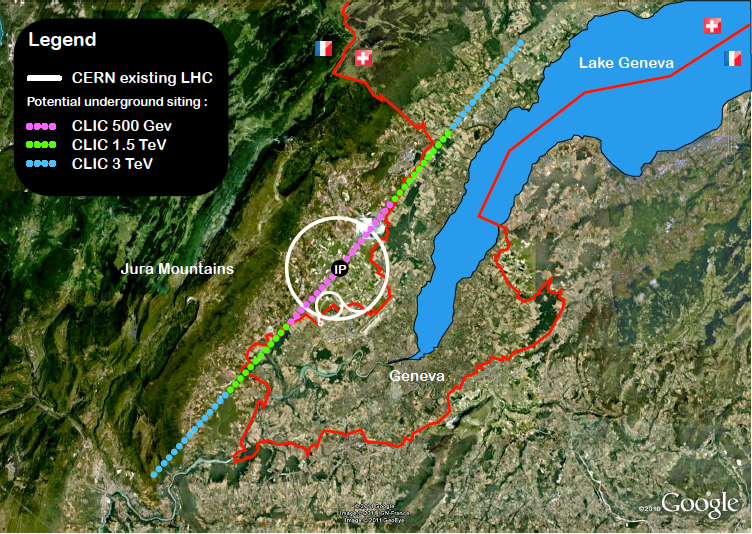 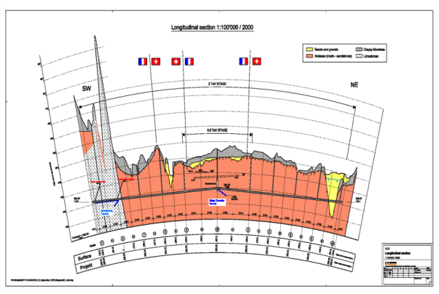 Tunnel implementations  (laser straight)
Central MDI & Interaction Region
[Speaker Notes: Main points:
After the work done for the CDR there are several key points that need to be addressed or improved in the coming years (mention the five points on the fly in)
Several of them, for example costing-power-physics-some technical developments, can and will be done in collaboration with similar work for the large ring]
CLIC Developments Towards 2018
[Speaker Notes: Main points:
After the work done for the CDR there are several key points that need to be addressed or improved in the coming years (mention the five points on the fly in)
Several of them, for example costing-power-physics-some technical developments, can and will be done in collaboration with similar work for the large ring]
CLIC Collaboration
29 Countries – over 70 Institutes
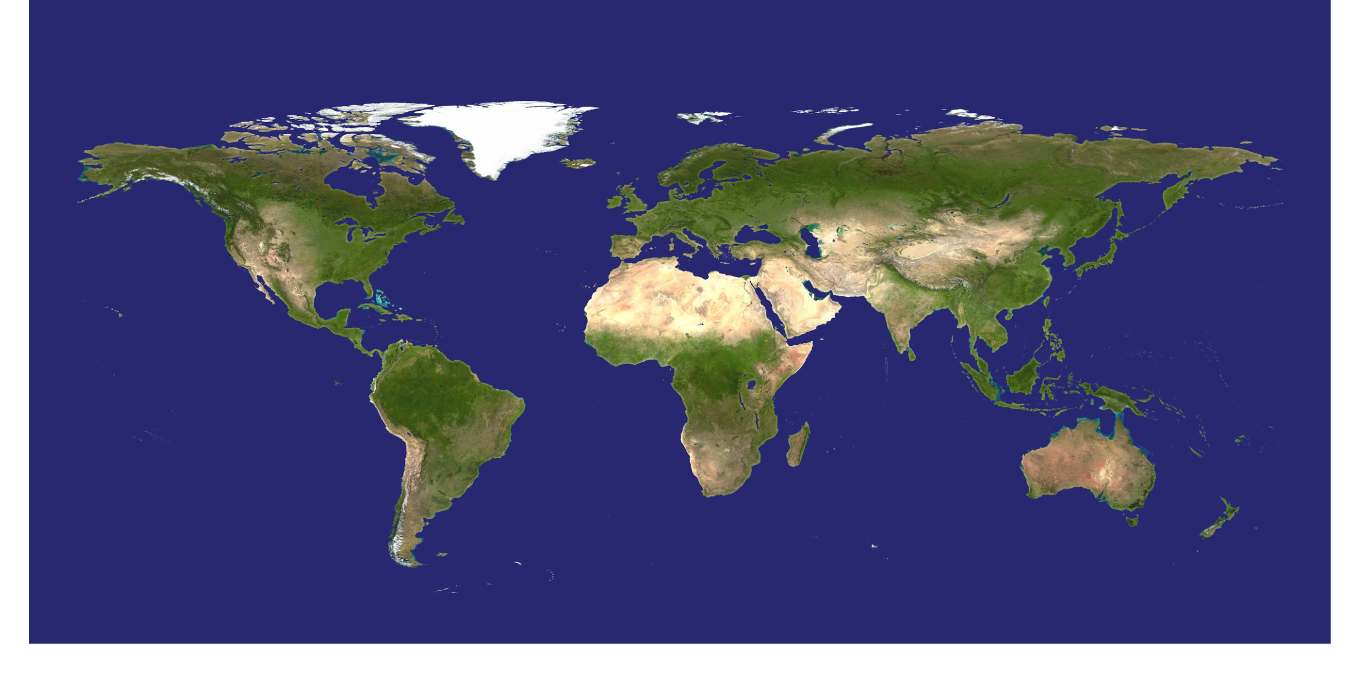 Acceleratorcollaboration
Detectorcollaboration
Accelerator + Detector collaboration
Next CLIC workshop 3-7 February 2014 at CERN
http://indico.cern.ch/conferenceDisplay.py?confId=275412
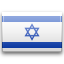 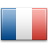 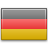 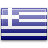 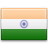 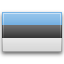 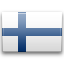 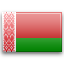 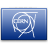 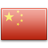 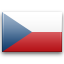 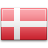 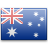 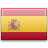 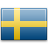 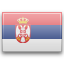 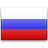 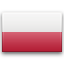 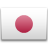 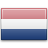 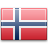 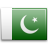 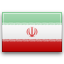 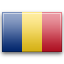 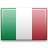 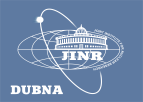 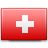 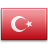 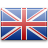 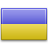 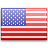 [Speaker Notes: The CLIC accelerator and detector&physics studies are already set up at international collaboraitons with wide participation from member and non-member states]
FCC Study Scope and Structure
Future Circular Colliders - Conceptual  Design Study 
for next European Strategy Update (2018)
Infrastructure
tunnels, surface buildings, transport (access roads), civil engineering, cooling ventilation, electricity, cryogenics,  communication & IT, fabrication and installation processes, maintenance, environmental impact and monitoring, safety
Hadron collider
Optics and beam dynamics
Functional specifications
Performance specs
Critical technical systems
Related R+D programs
HE-LHC comparison
Operation concept
Detector concept
Physics requirements
e+ e- collider
Optics and beam dynamics Functional specifications
Performance specs
Critical technical systems
Related R+D programs
Injector (Booster)
Operation concept
Detector concept 
Physics requirements
Hadron injectors
Beam optics and dynamics
Functional specs
Performance specs
Critical technical systems
Operation concept
e- p option: Physics, Integration, additional requirements
Tentative Site Layout
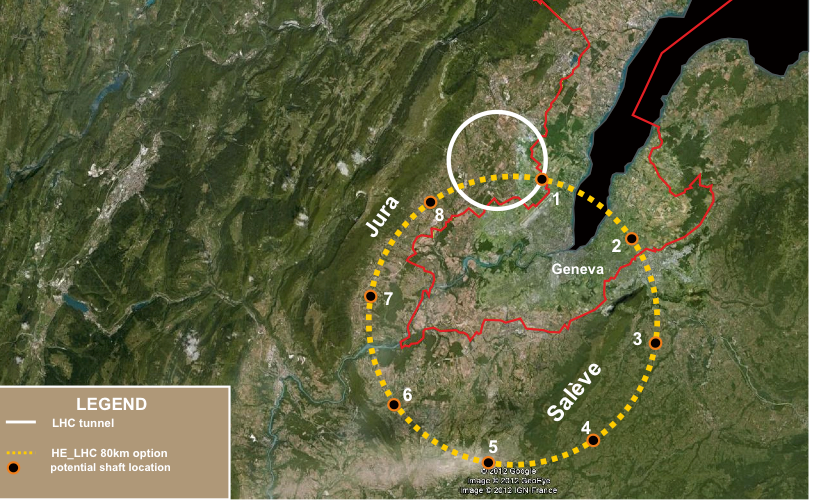 80-100 km tunnel infrastructure in Geneva area
 design driven by pp-collider requirements 
 with possibility of e+-e- (TLEP) and p-e (VLHeC)
15 T  100 TeV in ~100 km
20 T  100 TeV in ~80 km
Prel. Parameters for FHC (VHE-LHC)
CMS energy = 100 TeV
Peak luminosity = 1-5x1034 cm-2s-1 per main IP
# main IPs = 2
Bunch spacing = 25ns
Range 5-50 ns being explored
Pile-up of 34, 170, 340 for 5, 25, 50ns and 5x1034cm-2s-1

Dipole field = 15 T (baseline) 
20 T option, using high temperature superconductor
Circumference ~100 km
Total beam-beam tune shift = 0.01 (conservative) 
b* = 1.1 m [2 m conservative option] linked to total beam current (~0.5-1 A)
From M. Benedikt, D. S. and F. Zimmermann
FHC Challenges
Dipole and other magnets
Heat load at beam screen, cryogenics, beam pipe design
Machine protection, failures, radiation, collimation
Electron cloud
Machine detector interface
Operation with significant damping
…

Cost
To reduce cost will have to push parameters
Need to find an optimised design
Prel. Parameters for FEC (TLEP)
Energy = 91, 160, 240, 350 GeV c.m.
      (energy upgrade 500 for ZHH/ttH)
Peak luminosity / IP 
5x1034 cm-2s-1 at Higgs
~1x1034 cm-2s-1 at top
~50x1034 cm-2s-1 Z
#IPs = 2 or 4 

Circumference ~100 km (from FHC)
Total SR power ≤ 100 MW (design limit)
Beam-beam tune shift / IP scaled from LEP
Top-up injection required
by* = 1 mm ~ sz
From M. Benedikt and F. Zimmermann
Prel. Parameters FHEC (VHELHC-TLEP)
Lepton energy = 60, 120, 250 GeV 
p energy = 50 TeV
#IPs = 1 or 2 

Spot size determined by protons
Lepton current from FEC (SR power ≤ 50 MW)
From M. Benedikt and F. Zimmermann
Preparatory group 
for a kick-off meeting 
=> Steering committee
Main areas for design study
Machines and infrastructure conceptual designs
Technologies 
R&D activities
Planning
Physics    experiments detectors
Infrastructure
High-field magnets
Hadron physics         experiments 
interface, integration
Hadron collider conceptual design
Superconducting      RF systems
e+ e- coll. physics      experiments  interface, integration
Hadron injectors
Cryogenics
e- - p physics, experiments,
integration aspects
Lepton collider conceptual design
Specific technologies
Safety, operation, energy management environmental aspects
Planning
Timeline
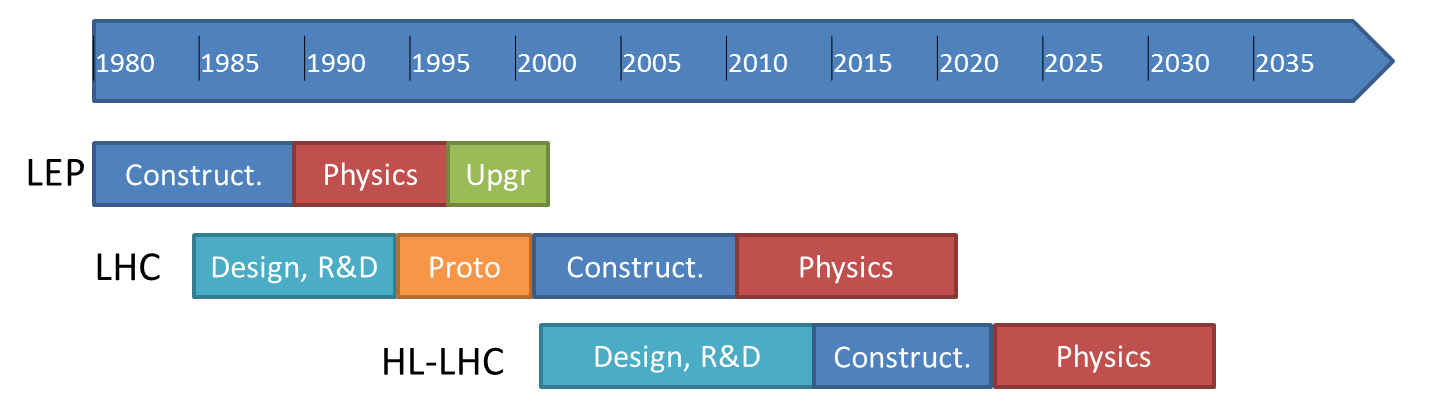 CDR and Cost Review 2018
today
Project
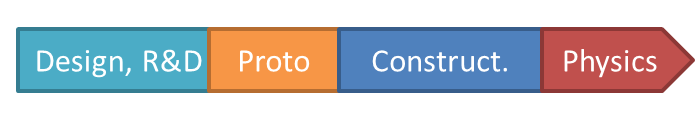 FCC Study : p-p towards 100 TeV
Kick-off meeting: 12th-14th Feb. 2014
FCC: Future Circular Colliders
Summary
The CLIC study is continued to be ready for decision in 2018
Also contributions to ILC
CLIC meeting 3.-7. February at CERN

CERN is starting a new international study of future circular colliders (FCC): CDR and cost review for the next ESU (target 2018)
The study is driven by the hadron collider at the energy frontier, determining also  the infrastructure.
The study will also contain an e+e- collider, as potential intermediate step, and look at an e-p option.  
FCC kick-off meeting: 12-14. February 2014 in Geneva area
- Establishing international collaborations 
Set-up study groups and study committees
International Advisory Committee (IAC)
Thanks to Michael Benedikt and Steinar Stapnes for some slides